Weg – Geschwindigkeit – BeschleunigungUnbestimmtes Integral
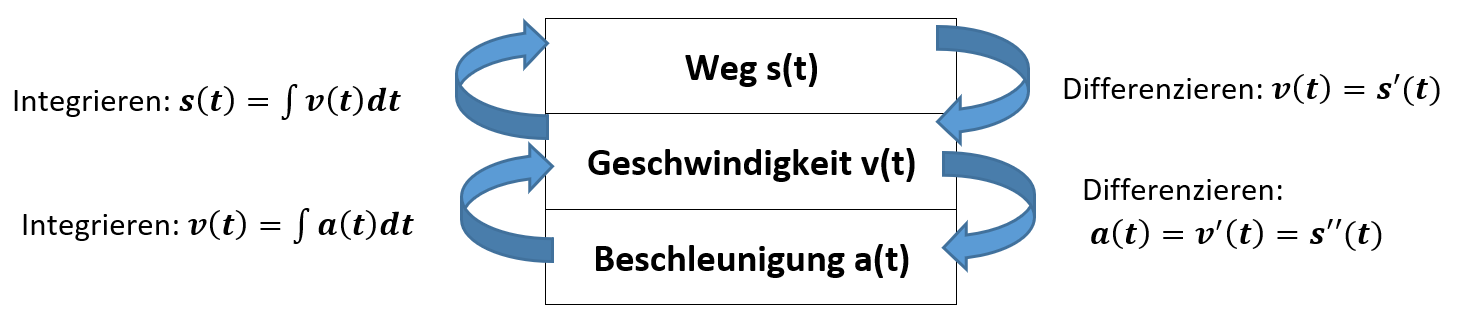 Unbestimmte Integrale
Die unbestimmten Integrale liefern jeweils die Stammfunktionen der Funktionen: